Enhancing the Instruction of Research Methods using Poll Everywhere™
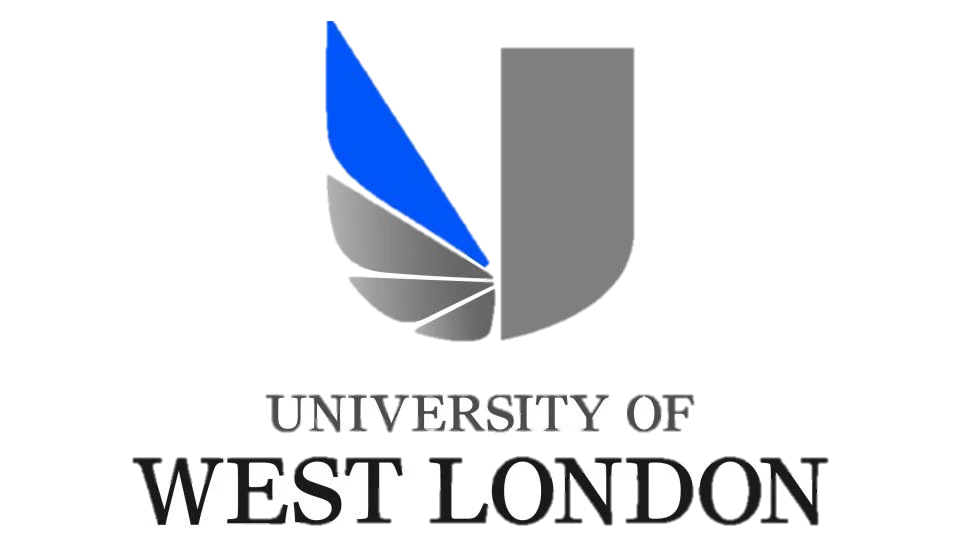 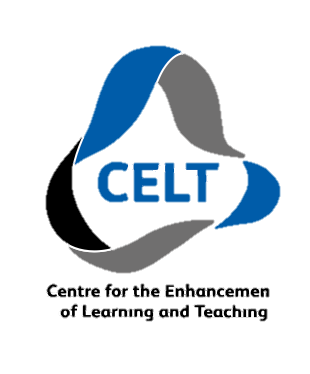 Neda Sattarzadeh
London Geller College of Hospitality and Tourism
Neda.Sattarzadeh@uwl.ac.uk
What? Where? How?
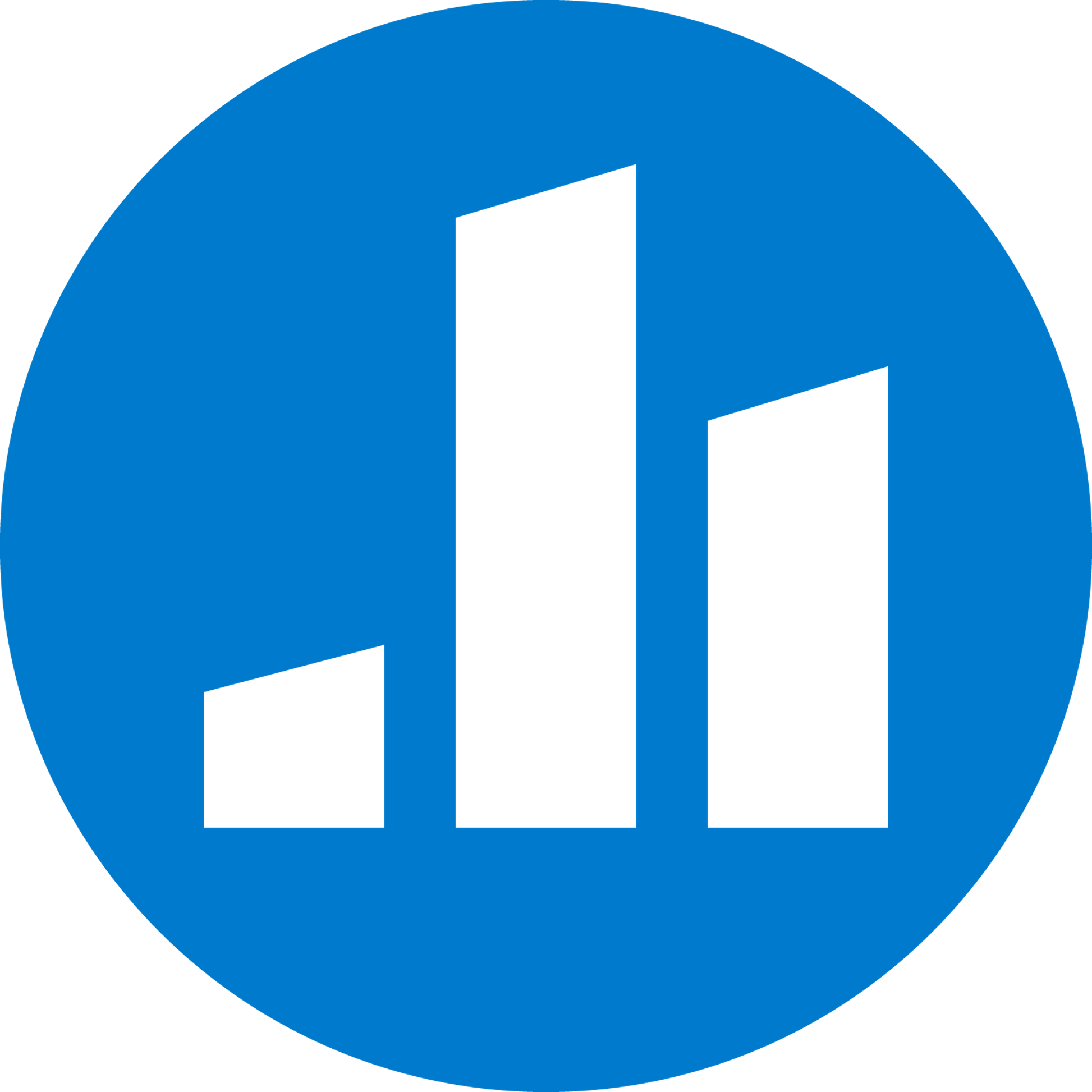 Poll Everywhere™
Audience Response System
Interactive and participatory teaching strategy
Applied Research Methods (Level 5)
Theory-heavy
Mainly not subject specific 
Formative assessment 
 Assessment For Learning
Using PollEV
Warm-up question(s) at the beginning of the session to…
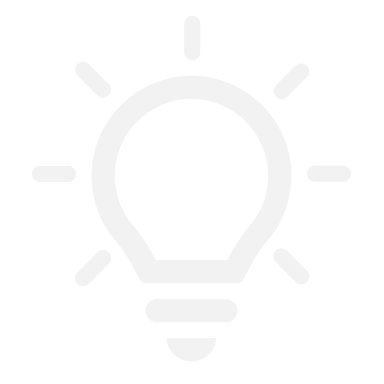 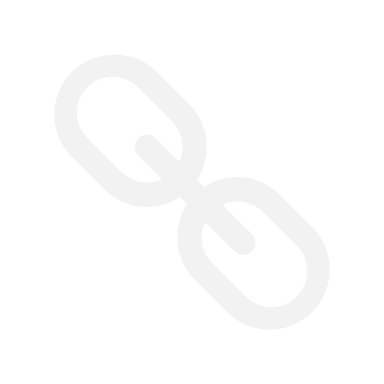 Think
Recall
Link
[Speaker Notes: Warm-up question(s) At the beginning of the session t0:
Initiate thinking
Recall the prior knowledge
Link the new information to the existing knowledge]
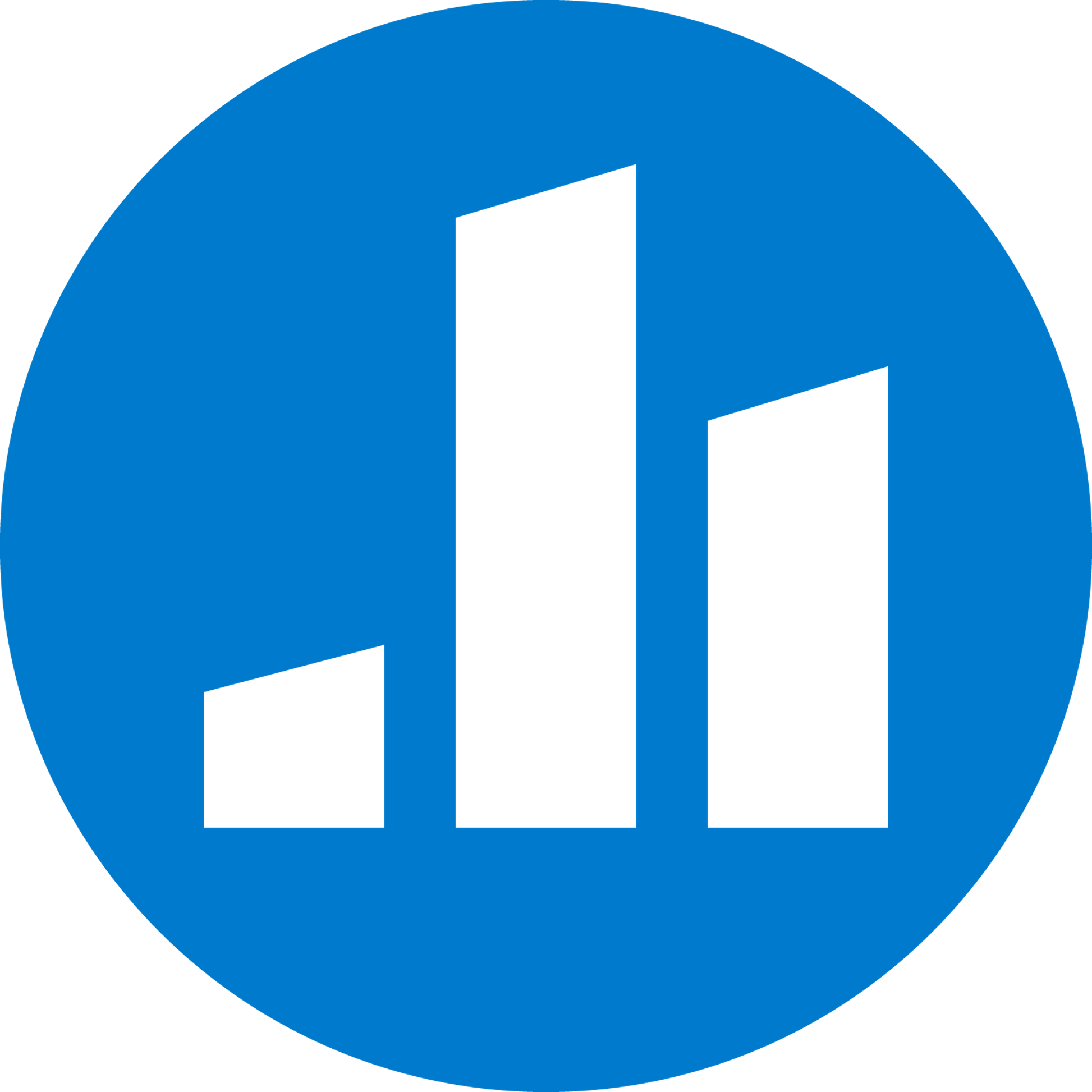 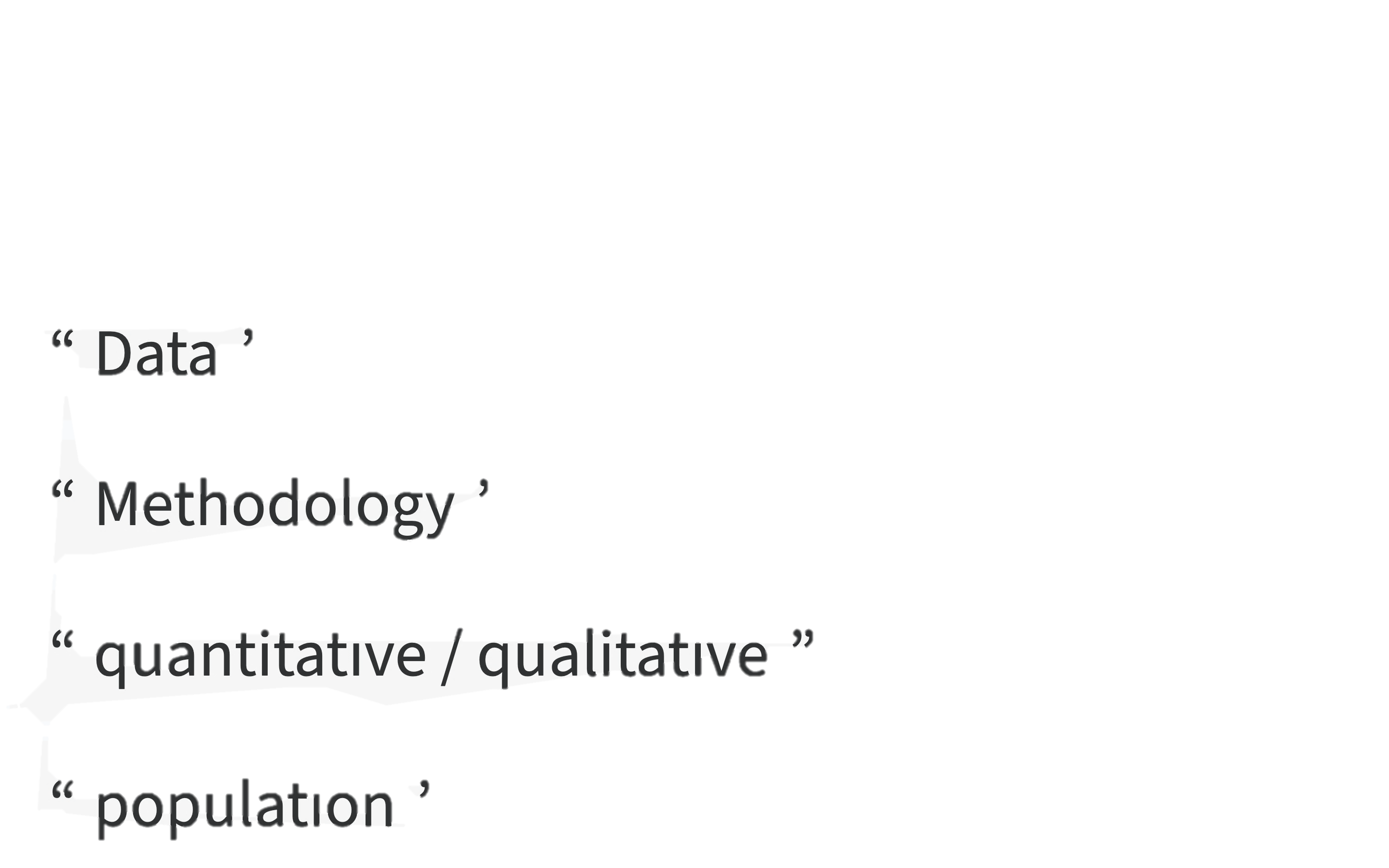 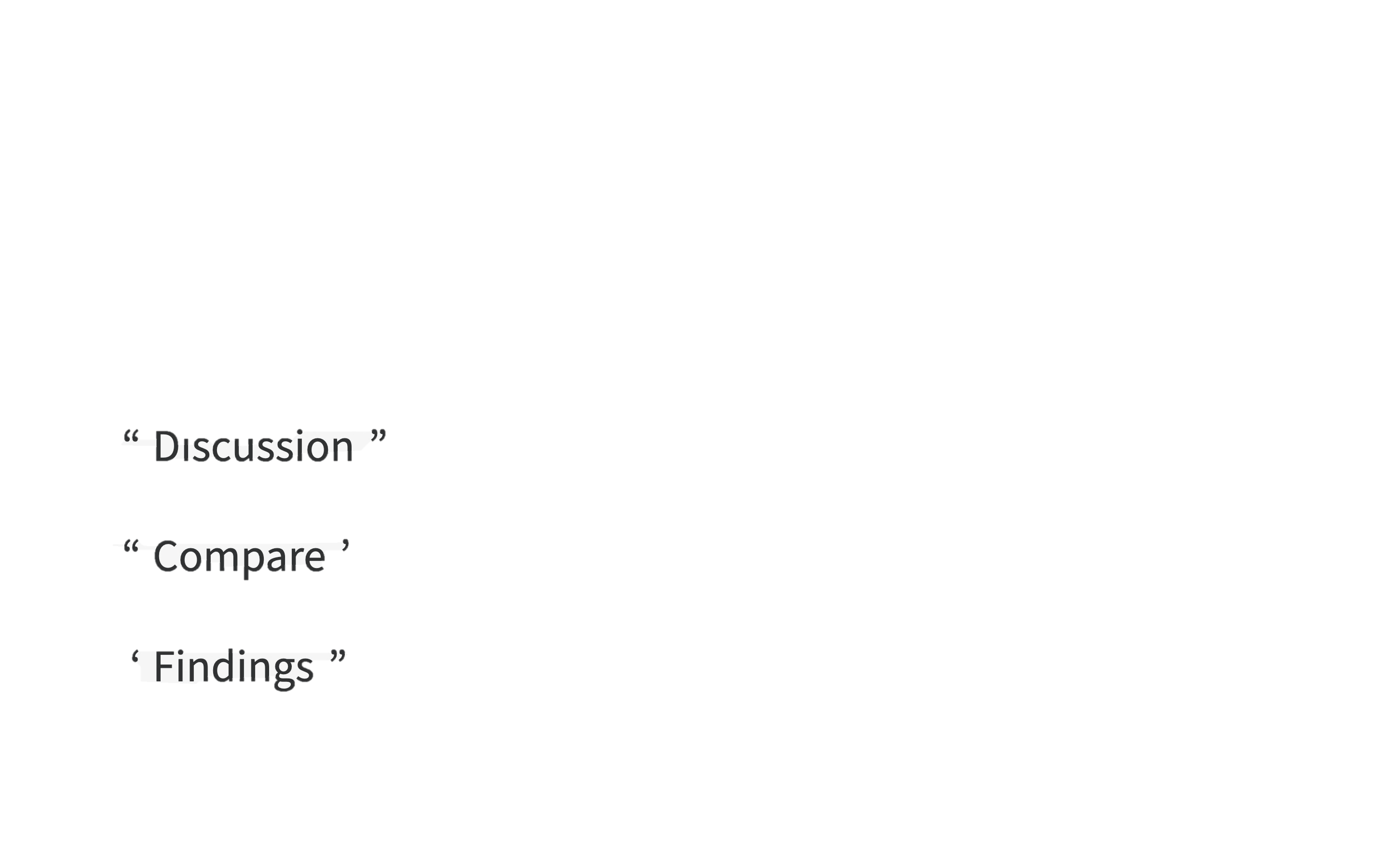 Share as many words as you can remember to describe RESEARCH
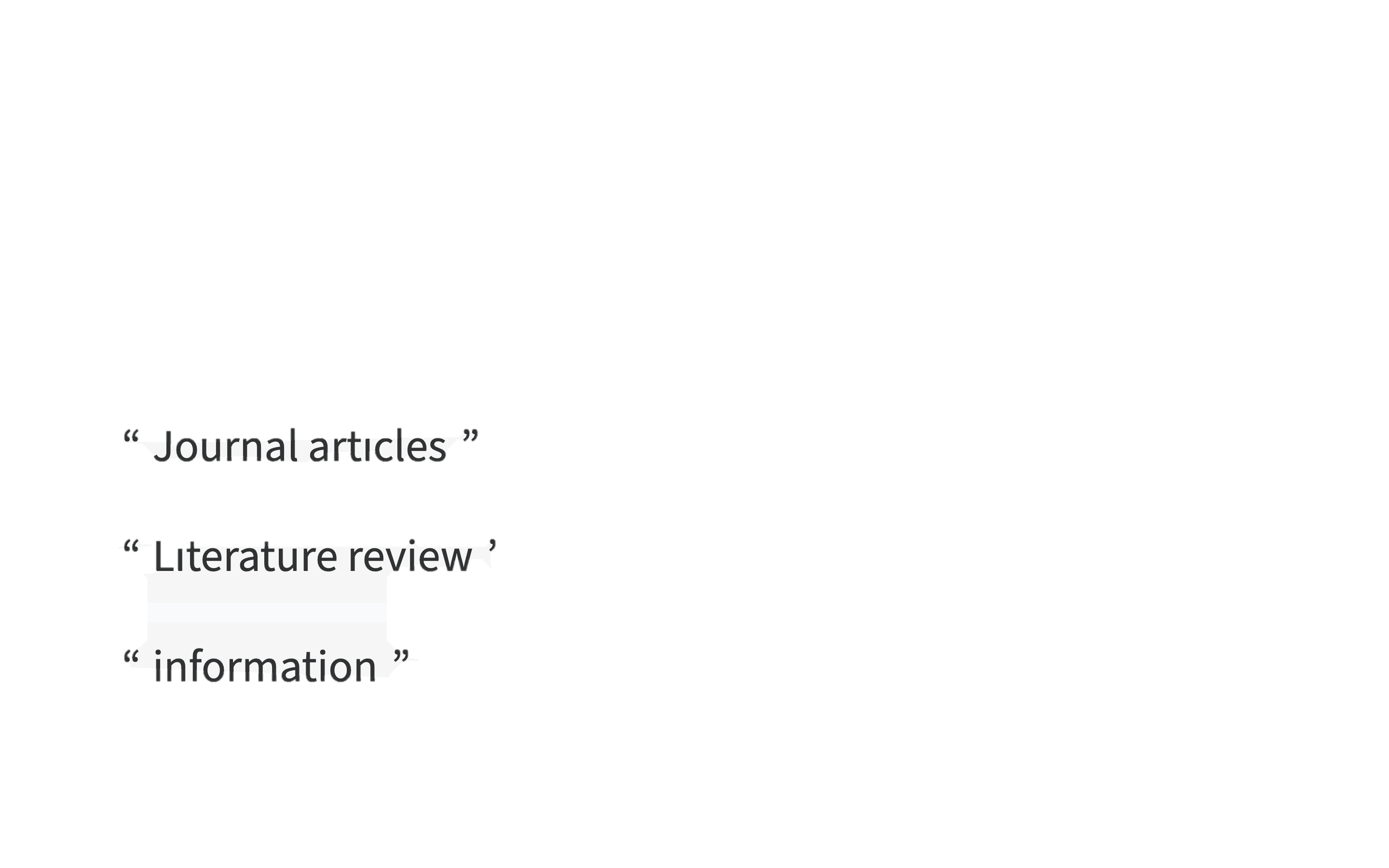 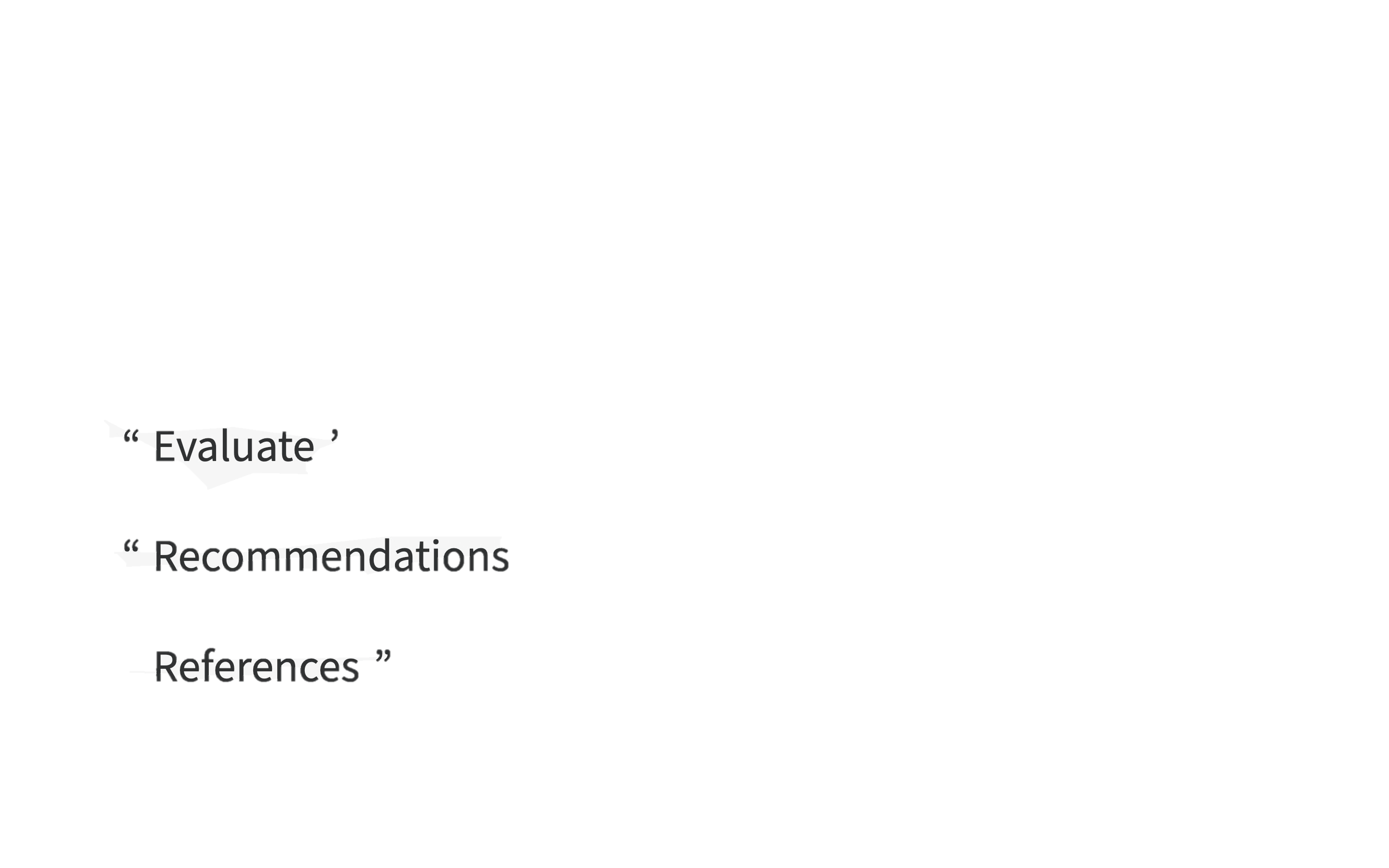 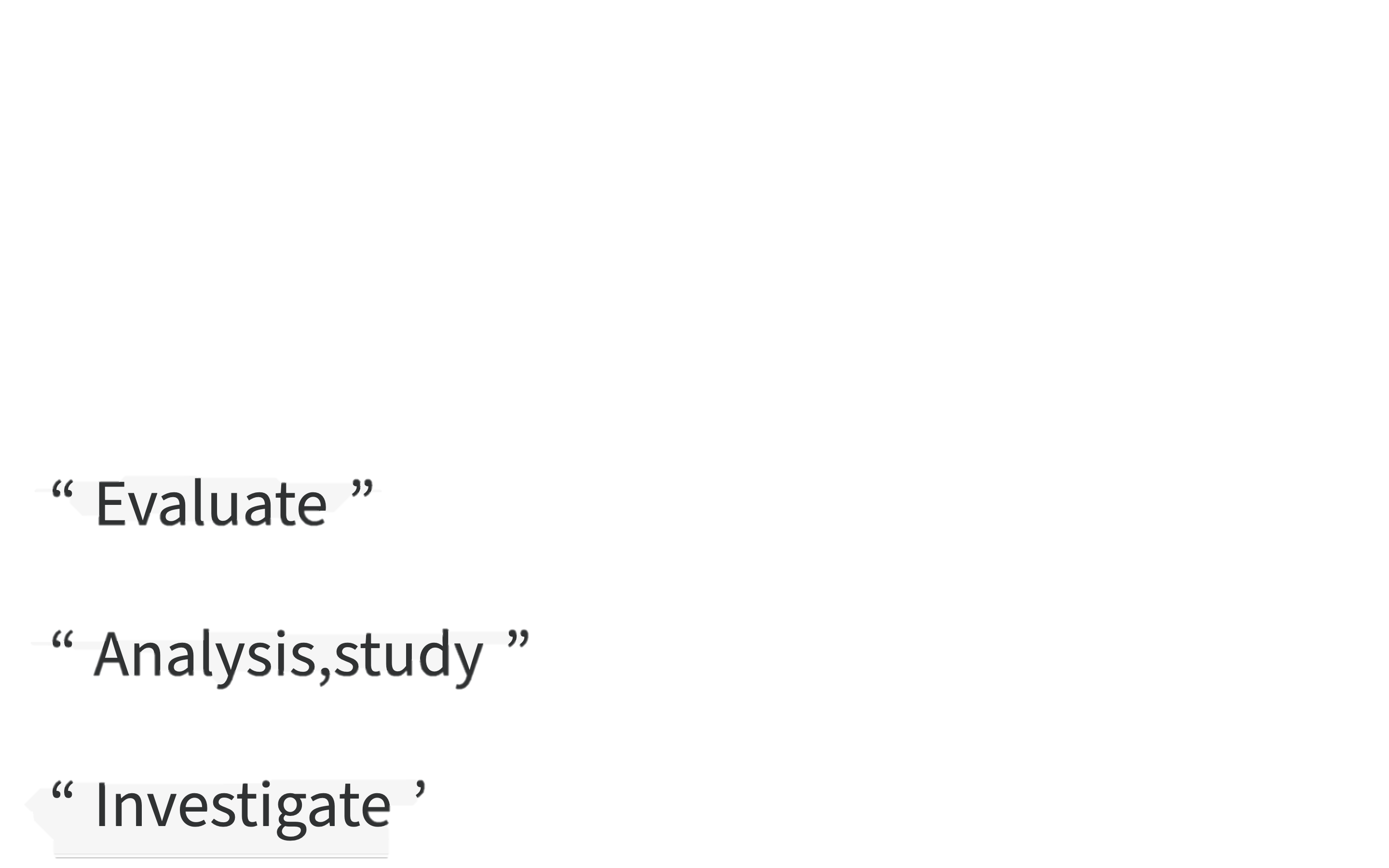 During the session…
Reflection
Evaluation
Discussion
Regulation
Consolidation
Towards the end of the session…
Scenario-based questions to evaluate the applied knowledge, with the opportunity for:
Pair work or group work 
Follow-up activities
-Why?
-What about….?
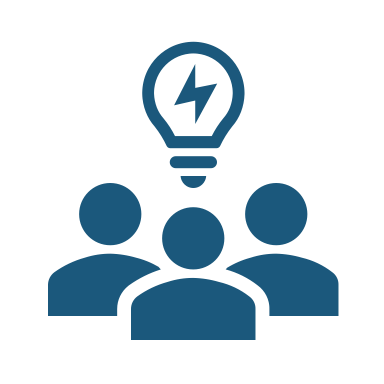 At the end of the semester…
A compact module summary session using PollEV
Covering the key point
Different types of questions
Moderated by the lecturer
Delivered by the students
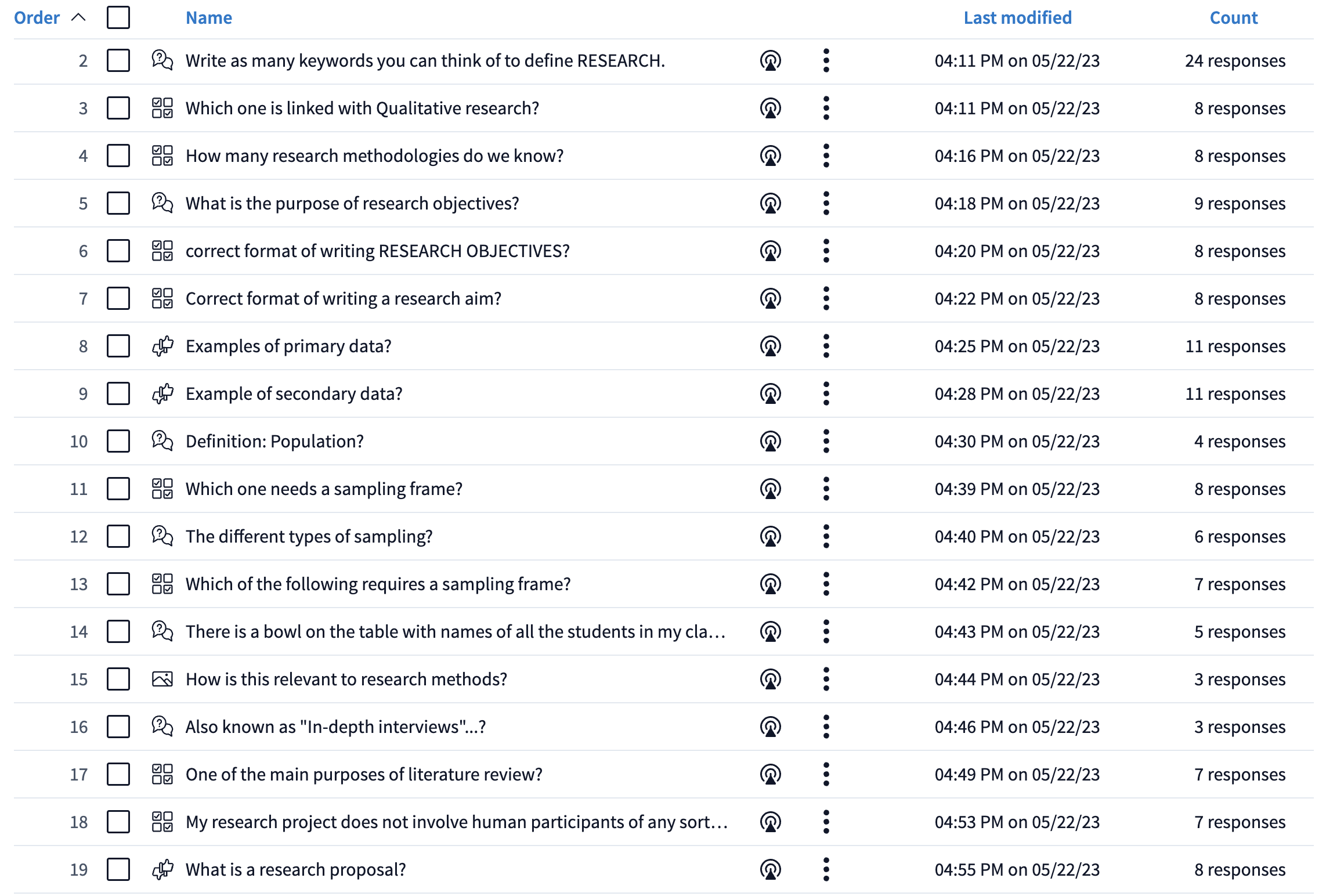 So, Why PollEV?
Thank you!
Neda Sattarzadeh
London Geller College of Hospitality and Tourism
Neda.Sattarzadeh@uwl.ac.uk